PO/WS 505: 19th Amendment Centennial
WOMEN AND MASS-LEVEL ELECTORAL POLITICS & POWER SINCE THE 19TH AMENDMENT
How It Happened(cont)
Dawn Teele, Forging the Franchise, 2018
Rosalyn Terborg-Penn, African-American Women & the Struggle for the Vote, 1850-1920, 1988
Susan Ware, Why They Marched, Untold Stories of the Women Who Fought for the Right to Vote, 2019
Elaine Weiss, The Woman’s Hour: The Great Fight to Win the Vote, 2018
For those women who now were allowed to vote, what did they do with it? What impact did they have?
What Impact
Voting turnout
Interest, knowledge, awareness
Changed understanding of their citizenship
Changed culture about gender & politics
Campaign Activities
Other political engagement
How did women use their votes?
Partisanship
Vote choice
The Early Years: Up to WWII
Speculation about women vs actual behavior of women.
Developmental approach to understanding the impact on women’s consciousness, understanding, attitudes, behavior.
Contextual approach to understanding the impact ….
It is obvious from all research that there is not now and never has been anything like a homogeneous “women’s vote.” 

Does this mean gender does not have an impact on women’s use of the vote?
Breakout Rooms
What do gender politics scholars mean by the “male standard” in public opinion and voting analysis?  What impact does it have?
Women vote more Democratic than men.
Men vote more Republican then women
Breakouts
What are the most interesting/important things you learned from Wolbrecht/Corder, A Century of Votes for Women?
What remaining questions do you have?
Gender & Mass-Level Politics, Post WWII
Partisanship
Gender Differences in Democratic IdentificationGreen=Women, Purple=Men
Republican Identification, 1952-2016Green=Women,  Purple=Men
Gender Differences in Partisanship, European Union Countries, 2008
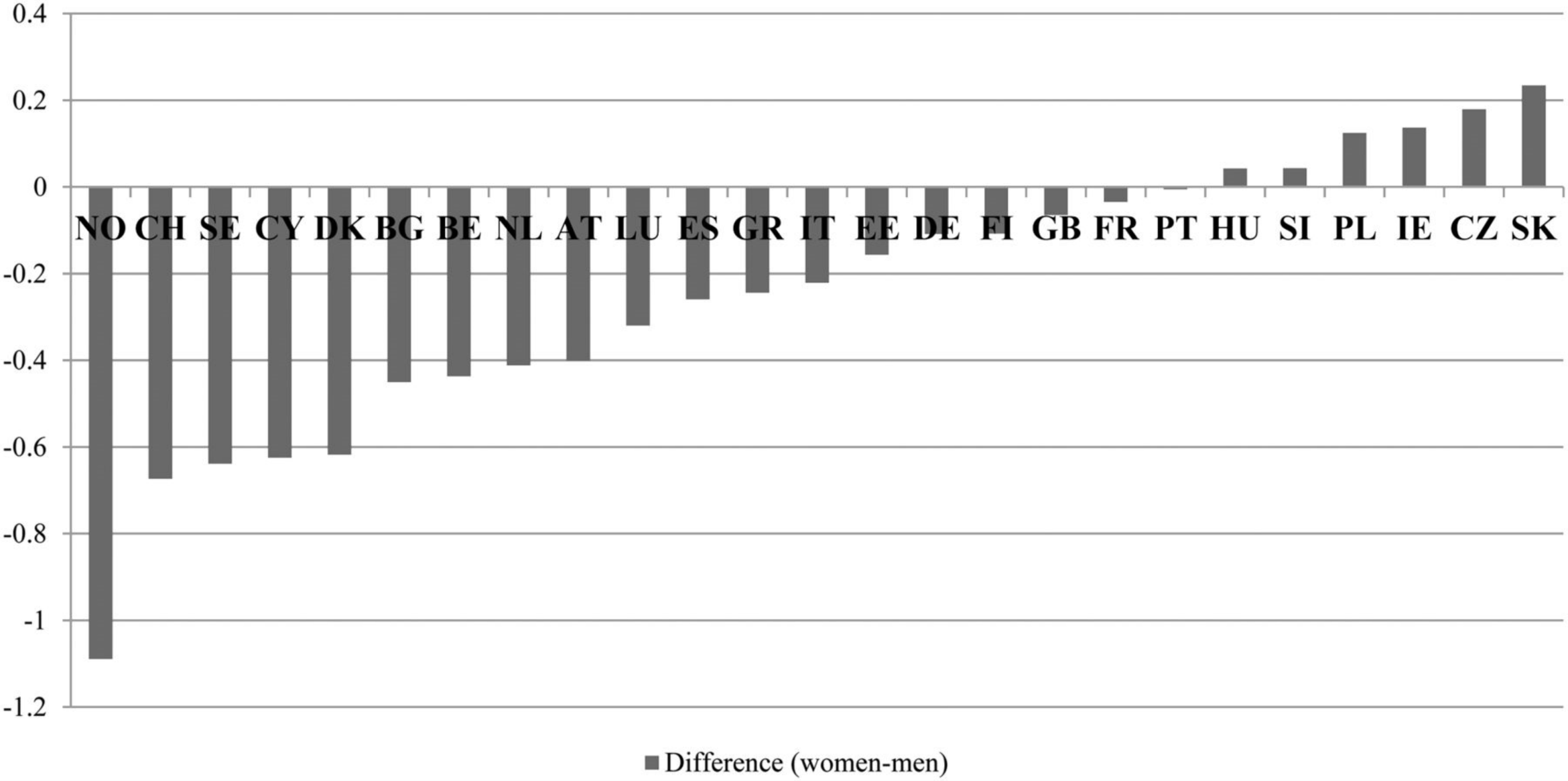 From: The Gender Gap in Voting Revisited: Women's Party Preferences in a European Context
Soc Polit. 2014;21(2):315-344. doi:10.1093/sp/jxu009
[Speaker Notes: Figure 1. Overview of the modern gender voting gap for 25 EU Member States, 2008. Source: EVS 2008, own calculations. Notes: the bars show the differences between the mean value of women minus the mean value of men on the left/right party placement scale (10 = right). A negative value indicates that women tend to prefer left-wing parties, whereas a positive value indicates that women tend to prefer right-wing parties.]
Gender Differences in Clinton/Sanders Support, 2016 Primaries(from CNN Exit Polls)
STATES WHERE CLINTON WON AMONG MEN AND WOMEN
Alabama:            -7
Arkansas:          -16
Florida:              -13
Georgia:             -10
Maryland:          -13
Massachusetts: -16
Mississippi:          -6
North Carolina: -10
South Carolina: -11
Tennessee:          -6
Texas:                   -9
Virginia:             -13
[Speaker Notes: IN EVERY STATE WHERE CLINTON WON BOTH WOMEN’S AND MEN’S VOTES, THERE WAS NEVERTHELESS A GENDER DIFFERENCE, OFTEN SUBSTANTIAL, WHEREBY MEN WERE LESS FAVORABLE TOWARD CLINTON THAN WOMEN WERE, MORE FAVORABLE TO SANDERS THAN WOMEN WERE.]
Gender Differences in Clinton/Sanders Support, 2016 Primaries(from CNN Exit Polls)
STATES WHERE SANDERS WON AMONG MEN AND WOMEN
New Hampshire: -12
Vermont:                -8
West Virginia:        -3
Wisconsin:           -14
[Speaker Notes: HERE ARE STATES WHERE SANDERS WON AMONG BOTH MEN AND WOMEN. ONCE AGAIN, WE SEE GENDER DIFFERENCES WHERE MEN PREFERRED SANDERS MORE STRONGLY.]
Gender Differences in Clinton/Sanders Support, 2016 Primaries(from CNN Exit Polls)
STATES WHERE CLINTON WON AMONG WOMEN AND SANDERS WON AMONG MEN
Connecticut:        -14
Illinois:                  -10
Iowa:                       -9
Michigan:               -7  
Missouri:              -10
Nevada:                -13
Pennsylvania:      -11
Ohio:                    -15
Oklahoma:          -15
[Speaker Notes: AND HERE ARE THE STATES WHERE CLINTON WON AMONG WOMEN AND SANDERS WON AMONG MEN. AGAIN (AS YOU WOULD EXPECT) STRONG GENDER DIFFERENCES.]
Gender Differences in Clinton/Sanders Support, 2016 Primaries(from CNN Exit Polls)
STATES WHERE CLINTON WON AMONG WOMEN AND MEN WERE DIVIDED 50-50
New York:           -13

STATES WHERE WOMEN WERE DIVIDED 50-50 AND SANDERS WON AMONG MEN
Indiana:                -7
 
STATES WHERE CLINTON WON AMONG MEN AND SANDERS WON AMONG WOMEN
[Speaker Notes: READ

SO THIS YEAR, GENDER NOT JUST BETWEEN PARTIES OR EVEN THE NEW, HUGE GAP DUE TO THE BEHAVIOR AND VIEWS OF DONALD TRUMP.]
Results of 2016 Election if only women voted
[Speaker Notes: PRETTY EXTREME – AS NATE SILVER HAS SHOWN US ON 538.COM, HERE IS WHAT THE ELECTION WOULD LOOK LIKE AT THIS POINT IF ONLY WOMEN VOTED.]
Results of 2016 if only men voted
[Speaker Notes: AND HERE’S WHAT IT WOULD LOOK LIKE IF ONLY MEN VOTED. 
(BE CLEAR: THIS RESULT LARGELY REFLECTS WHITE MEN)

BUT SOMETHING UNUSUAL HAPPENED THIS YEAR, LIKELY RELATED TO THE FACT THAT THE LEADING DEMOCRATIC CANDIDATE IS FEMALE. HERE ARE SOME DATA FROM THE DEMOCRATIC PRIMARY SEASON;]
2016 Election: Gender & Race
2016 Election: Gender & Education
2016 Election: Gender & Party
2018 Congressional Elections
House Vote by Gender, 2008-2018
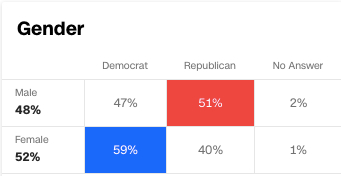 CNN Exit Polls
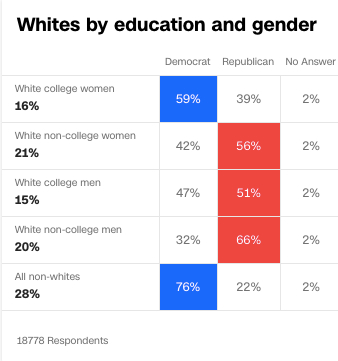 CNN Exit Polls
2016
2018
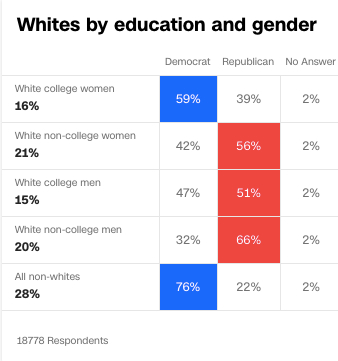 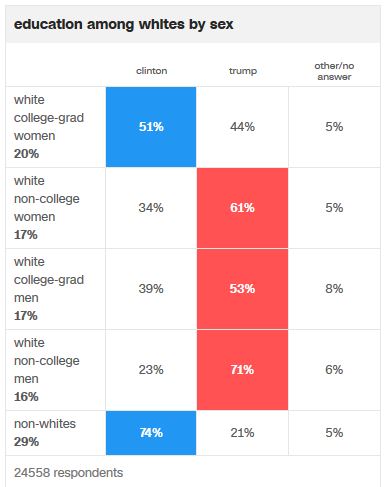 CNN Exit Polls
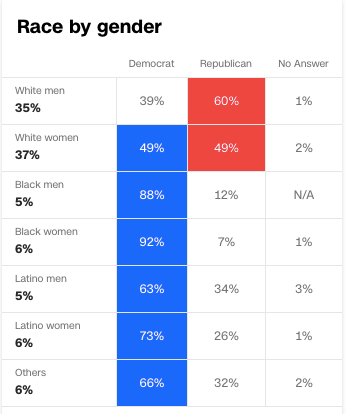 CNN Exit Polls
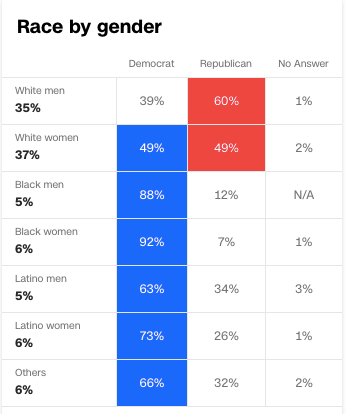 2016
2018
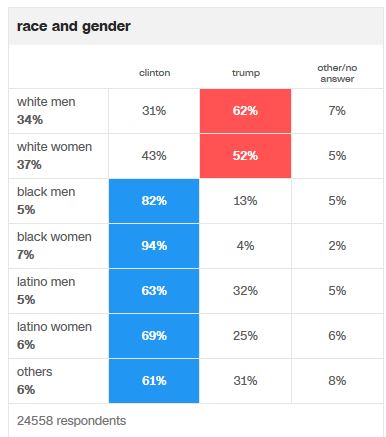 CNN Exit Polls
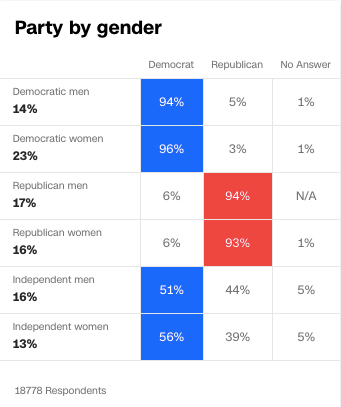 CNN Exit Polls
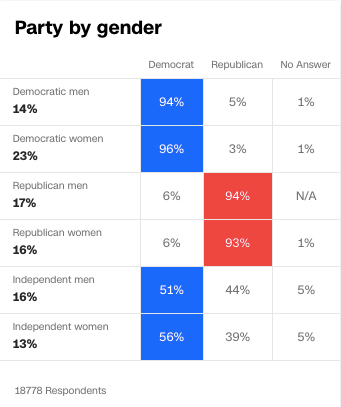 2018
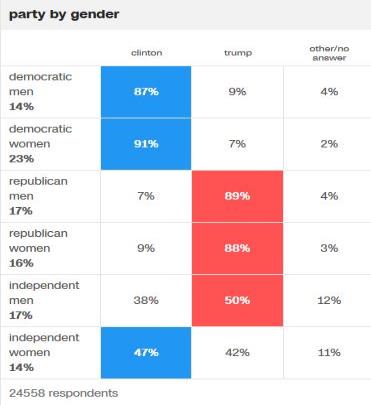 2016
CNN Exit Polls
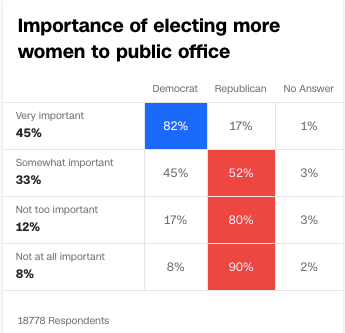 CNN Exit Polls